Lectia practica 6_DMOE
p-n junction. Conventional diode
P-n junction
An abrupt Si p-n junction (Na = 10^16 cm-3, Nd = 4 10^16 cm-3 is biased with Va= 0,6V. Calculate the ideal diode current assuming that the n-type region is much smaller than the diffusion length with wn1’-1 mcm and assuming a long p-type region. Use  μn =1000 cm2/Vs   μp=300 cm2/Vs. The minority carriers lifetime is 1 μs and the diode area is 100 μm 100 μm
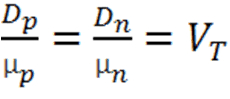 VT is called voltage equivalent of temperature and it can be expressed as             VT = KT/q = T/11600             VT = 26 mV at 300 K
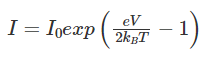 In a p-n junction diode, the current I can be expressed as

where I0 is called the reverse saturation current, V is the voltage across the diode and is positive for forward bias and negative for reverse bias, and I is the current through the diode, kB is the Boltzmann constant (8.6×10–5 eV/K), and T is the absolute temperature. If for a given diode I0 = 5 × 10–12 A and T = 300 K, then
(a) What will be the forward current at a forward voltage of 0.6 V?(b) What will be the increase in the current if the voltage across the diode is increased to 0.7 V?(c) What is the dynamic resistance?(d) What will be the current if reverse bias voltage changes from 1 V to 2 V?
A p-n photodiode is fabricated from a semiconductor with a bandgap of 2.8 eV. 
Can it detect a wavelength of 6000 nm?

The energy bandgap of the given photodiode, Eg = 2.8 eV
The wavelength is given by λ = 6000 nm = 6000 × 10−9 m
We can find the energy of the signal from the following relation: E = hc/λ
In the equation, Planck’s constant  h = 6.626 × 10−34 J and 
                                                                 the speed of light c = 3 × 108 m/s
Substituting the values in the equation, we get
                               E = (6.626 x 10-34 x 3 x 108) / 6000 x 10-9 = 3.313 x 10-20 J
But,                1.6 × 10 −19 J = 1 eV
Therefore, E = 3.313 × 10−20 J = 3.313 x 10-20 / 1.6 x 10-19 = 0.207 eV
The energy of a signal of wavelength 6000 nm is 0.207 eV, 
      which is less than 2.8 eV − the energy band gap of a photodiode. 
     Hence, the photodiode cannot detect the signal.
Ideal p-n junction
1. Find the built-in potential for a p-n Si junction at room temperature if the bulk resistivity of Si is 1 Ω cm. Electron mobility in Si at RT is 1400 cm^2 V^−1 s−1 ; µn/µp = 3.1; ni = 1.05 × 10^10 cm^−3
For the p-n Si junction from the previous problem calculate the width of the space charge region for the applied voltages V = −10, 0 V, and V= +0.3 V. ε(Si) = 11.9
3. For the parameters given in the previous problem find the maximum electric field within the space charge region. Compare these values with the electric field within a shallow donor: 
      E ≈ e/ε(S)aB^2 , 
       where aB is the Bohr radius of a shallow donor, 
                          aB = ε(Si)ħ^2 / m*ee^2  
and                    
m∗e /m0 = 0.33.
Calculate the capacity of the p-n junction from the problem 2 if the area of the junction is 0.1 cm^2
.
6
6. At room temperature under the forward bias of 0.15 V the current through a p-n junction is 1.66 mA. What will be the current through the junction under reverse bias?
6. js = 1.66 mA * exp(−eV/kT) = 4 µA
7
7. For a p+-n Si junction the reverse current at room temperature is 0.9 nA/cm2 .
Calculate the minority-carrier lifetime if Nd = 10^15 cm−3 , ni = 1.05 × 10^10 cm−3 , and µp = 450 cm2 V−1 s−1.
8
8. How does the reverse current of a Si p-n junction change if the temperature raises from 20 to 50 ◦C? 
The same for a Ge p-n junction. 
Band gaps of Si and Ge are 1.12 and 0.66 eV, respectively.
8
9
9. Estimate temperatures at which p-n junctions made of Ge, Si, and GaN lose their rectifying characteristics. In all cases Na = Nd = 10^15 cm−3 . 
Assume that Eg are independent of the temperature and are 0.66, 1.12, and 3.44 eV for Ge, Si, and GaN, respectively. 
Intrinsic carrier concentrations at room temperature are 
ni(Ge) = 2×10^13 , ni(Si) = 10^10, and ni(GaN) = 10^−9 cm−3.
9
1. n-Si with Nd = 7 × 10^15 cm−3 additionally contains Nt = 10^15 cm−3 generation-recombination centers located at the intrinsic Fermi level with σn = σp = 10^−15 cm2 and vt = 10^7 cm/s. 
Calculate generation rate, if: 
1. n and p are low as compared to the equilibrium value
2. only p is below the equilibrium value.
For Si, ni = 1.05 × 10^10 cm−3
1
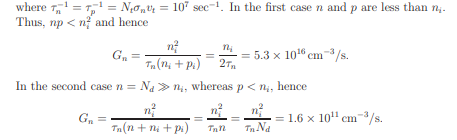 2
2. Illumination of n-type Si (Nd = 10^16 cm−3) generates 10^21 cm−3/s electron-hole pairs. 
Si has Nt = 10^15 cm−3 generation-recombination centers with σn = σp =10^−16 cm2. 
Calculate equilibrium concentration of electrons and holes if Et = Ei, where Ei is the Fermi level of intrinsic Si, and vt = 10^7 cm/s.
3. A p +-n Si junction (ni = 1.05×10^10 cm−3 , ε = 11.9) is formed in an n-type substrate with Nd = 10^15 cm−3 . 
The junction contains 10^15 cm−3 generation-recombination centers located at the intrinsic Fermi level with σn = σp = 10^−15 cm2 (vt = 10^7 cm/s)
Calculate generation current density at a reverse bias of 10 V.
4
4. For a p-n Si junction with the p-side doped to 10^17 cm−3 , the n-side doped to 10^19 cm−3 (n+-p junction), and a reverse bias of −2 V. Calculate the generation current density at room temperature, assuming that the effective lifetime is 10^−5s.
5
5. For a p-n GaAs junction at room temperature find the  donor/acceptor concentration at which de Broglie wavelength (λ = 2πħ/ √ 2m∗E) of electrons/holes is equal to the width of the space charge region. 
Assume <E> = 3kT/2, me∗ /m0 = 0.063, mh∗ /m0 = 0.53, and ε(GaAs) = 12.9, ni(GaAs) = 2.1 × 10^6 cm−3 , and Na = Nd.
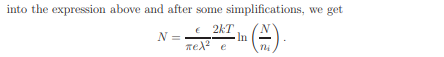 6
6. When a Si p +-n junction is reverse-biased to 30 V, the depletion-layer capacitance is 1.75 nF/cm2 . 
If the maximum electric field at avalanche breakdown is 3 × 10^5 V/cm, find the breakdown voltage. Ε(Si) = 11.9.
6. Since C = ε/4πw0, and under strong reverse bias 
                            w0 ≈ (εV/2πeNd)^ 1/2 , 
we obtain Nd = 1.1 × 10^15 cm−3 . 
Maximum electric field is at the interface and for a p +-n junction equals E ≈ 4πeNdw1/ε. 
From conditions of the problem we find that at the breakdown w1 = 18 µm and, hence, the breakdown voltage is 273 V .
7
7. For a p +-n Si junction with Nd = 10^16 cm−3 , the breakdown voltage is 32 V.
 Calculate the maximum electric field at the breakdown. Ε(Si) = 11.9.
The width of the space charge region is w ≈ (εV/2πeNd)^1/2 = 2 µm. From here we get that the maximum electric field at the breakdown is
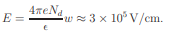 Германиевый диод имеет обратный ток насыщения I0(Ge) = 10-6 А, а кремниевый тех же размеров I0(Si) = 10-8 А. Какие напряжения прямого смещения будут на этих диодах при протекании тока 100 мА?
Рассчитайте контактную разность потенциалов и изобразите энергетическую диаграмму p-n перехода на основе GaAs при следующих параметрах легирования: ND=2·10^21 м-3 , NA=10^23 м-3 , NC=4.7·10^23 м-3 , NV=7·10^24 м-3
. Нарисуйте вольтамперные характеристики полученных структур, сравните их (качественно) с ВАХ диодов из кремния и германия.
Ответ: φ0 = 1.19 эВ.